Laboratory work 9The morphological structure of the flower
Flowering Plants
The flowering plants, or angiosperms (also called Angiospermae, Magnoliophyta, or Anthophyta), are a monophyletic group currently thought to be the sister group to the gymnosperms. Angiosperms are by far the most numerous, diverse, and “successful” existing plant group, containing well over 95% of all land plant species alive today.

Actually, flowering plants grow in every habitable region and are dominant in some aquatic and most terrestrial ecosystems, the notable exception to the latter being coniferous forests. 
Angiosperms comprise the great bulk of our economically important plants, including our most valuable food crops.
FLOWER
Perhaps the most obvious distinguishing feature of angiosperms is the flower. A flower can be defined as a modified, determinate shoot system bearing one or more stamens, collectively called the androecium, and/or one or more carpels (making up one or more pistils), collectively called the gynoecium. 
Most angiosperm flowers are bisexual (perfect), containing both stamens and carpels, but some are unisexual (imperfect), having only stamens or carpels. 

In addition, most (but not all) flowers have a perianth, consisting of modified leaves at the base of the shoot system.
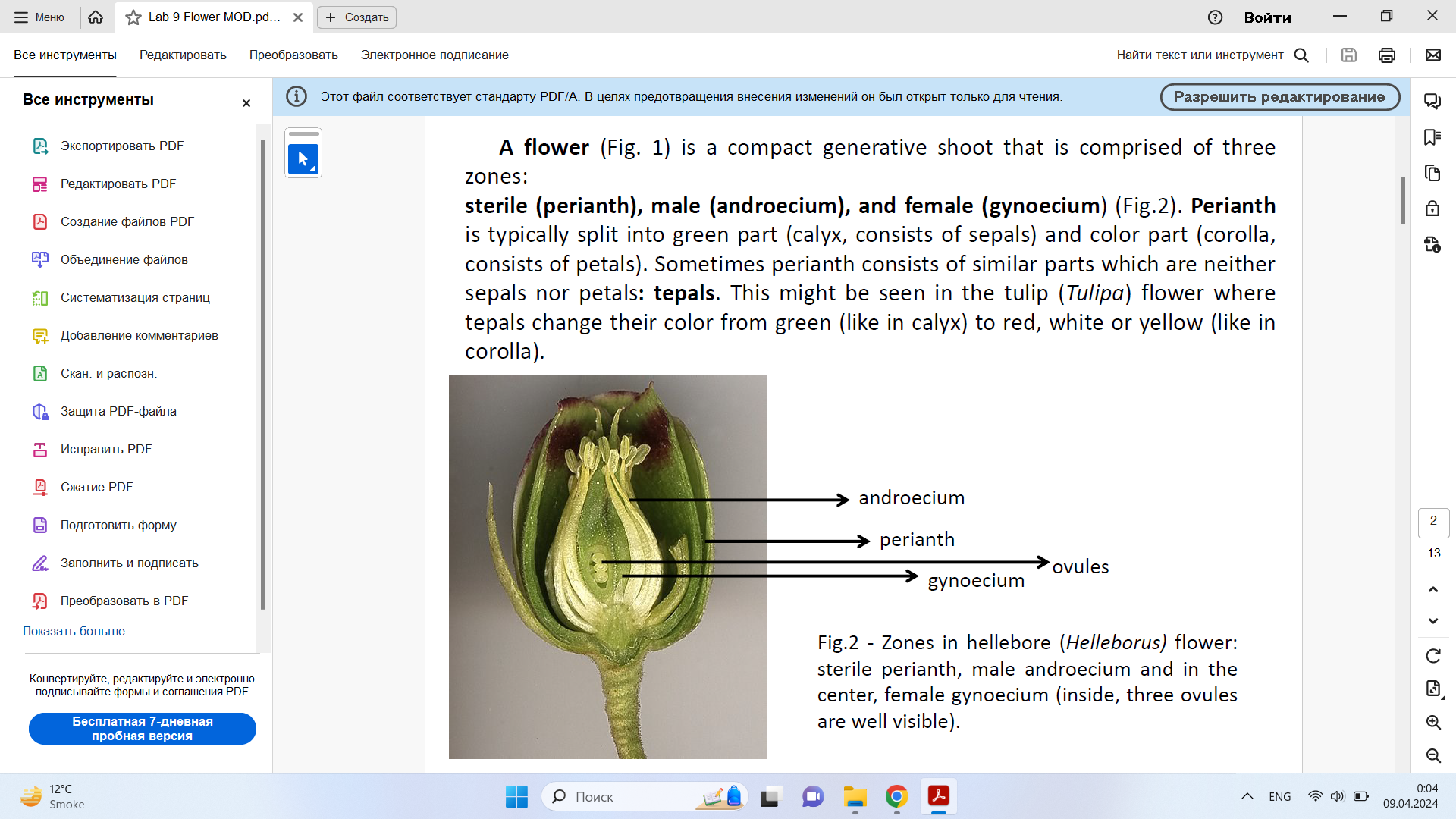 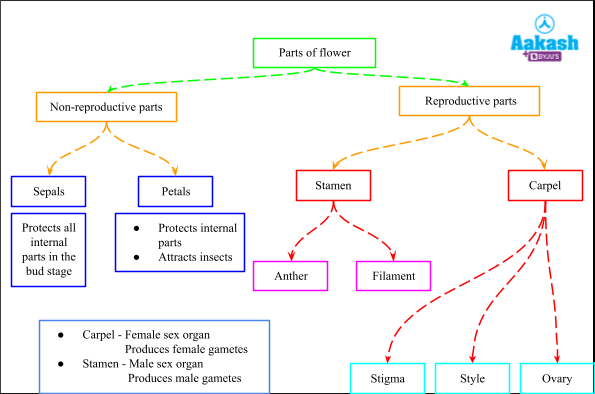 pollen
pollen tubes
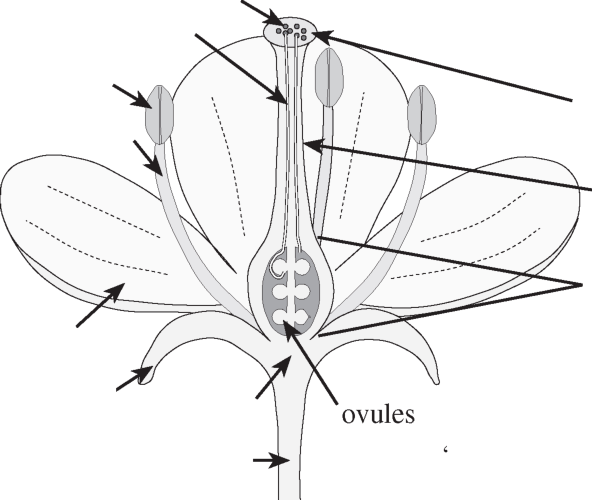 anther
stamen (of androecium)
stigma
filament
pistil
style
(of gynoecium)
ovary
(Pistil may consist of one or more carpels)
petal
(of corolla)
perianth
receptacle
pedicel
(Perianth units termed “tepals” or perianth segments” if similar)
sepal (of calyx)
Fig- A typical (diagrammatic) flower, illustrating the parts.
Introduction
A Floral Formula is a very useful “short-hand” method of recording floral structure. The four whorls of the flower are represented by capital letters: K = calyx or sepals, C = corolla or petal (T = perianth, if K and C are indistinguishable), A = androecium or stamens and G = gynoecium or pistil. A number is placed after and slightly below each of these letters to indicate the number of parts in each whorl. If the parts of any whorl are fused, wholly or partially, the figure is enclosed in brackets.
PERIANTH = CALYX + COROLLA
SEPALS small and green, collectively called the CALYX,     formula: K
PETALS often large and showy, collectively called the COROLLA, formula: C
TEPALS used when sepals and petals are not distinguishable, they form SIMPLE PERIANTH, formula: P
ANDROECIUM collective term for stamens: formula: A
STAMEN = FILAMENT + ANTHER
ANTHER structure containing pollen grains
FILAMENT structure connecting anther to receptacle
Ovary position is a useful feature in classification. An ovary attached above other floral parts is termed superior; when it lies below the attachment of other floral parts, it is inferior.
If the flower is regular or actinomorphic (i.e. has several planes of symmetry) the formula is prefixed with the sign * ; if irregular or zygomorphic (i.e. has only one plane of symmetry) the formula is prefixed by ↑ . Bisexual flowers have the ♂ and ♀ signs combined.
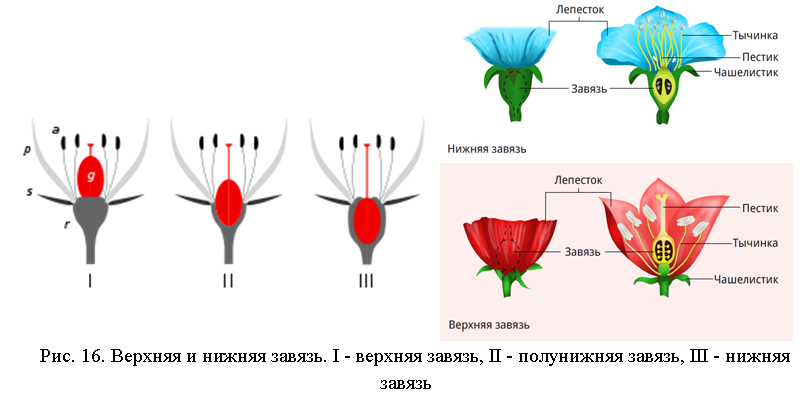 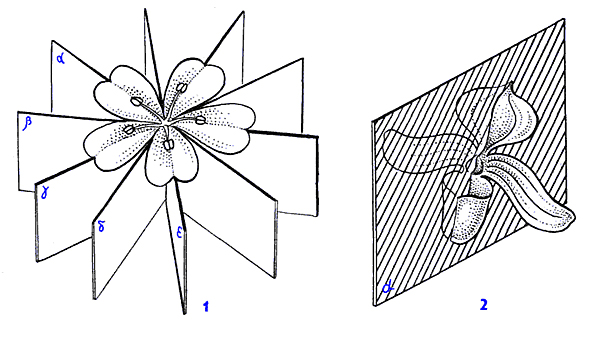 Flower formula









The following signs are used to enrich formulas:
PLUS “+” is used to show different whorls; minus “–” shows variation; “_” = “or”
BRACKETS “[]” and “()” show fusion
COMMA “,” shows inequality of flower parts in one whorl
MULTIPLICATION “” shows splitting
INFINITY “1” shows indefinite number of more than 12 parts
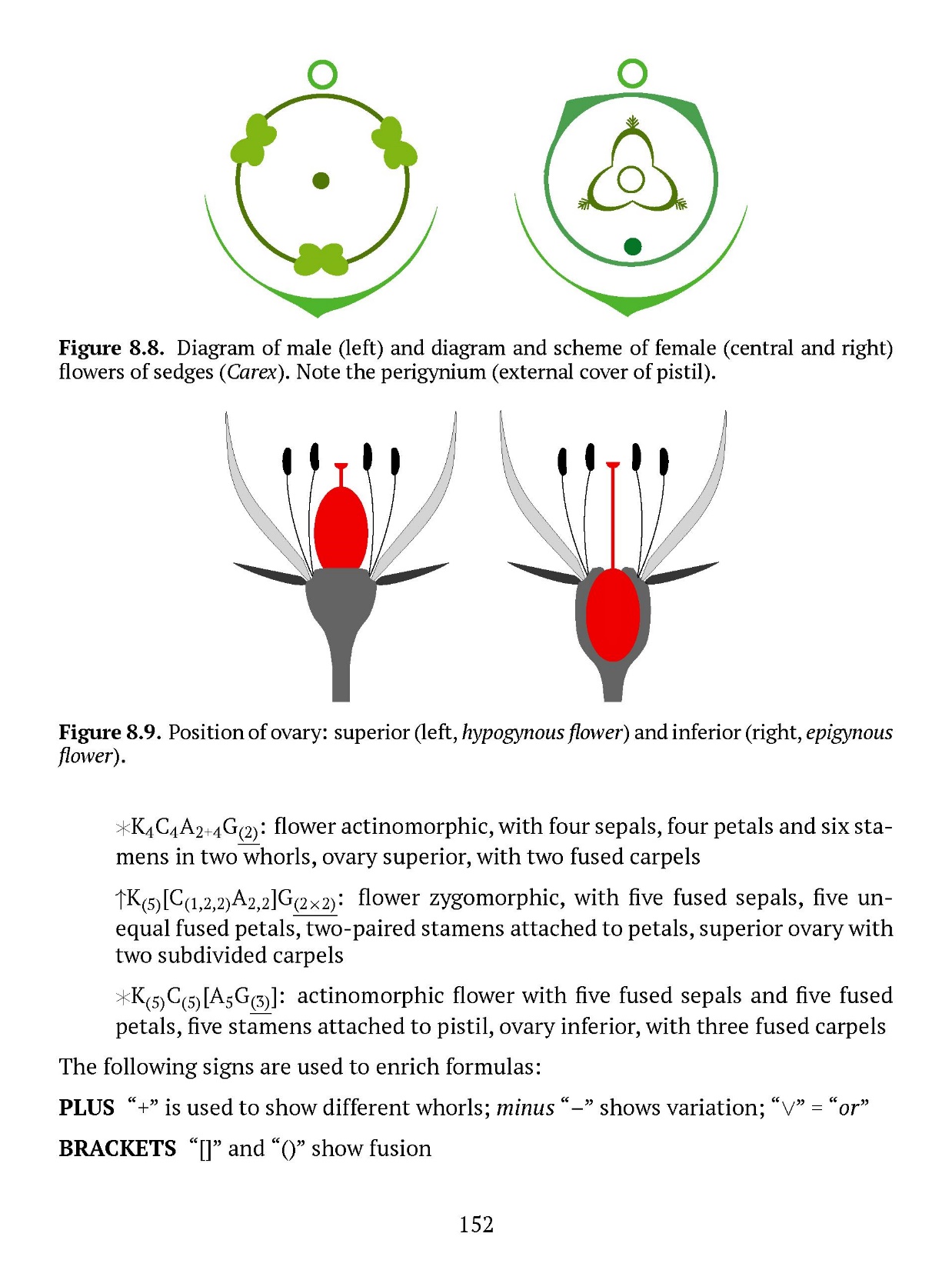 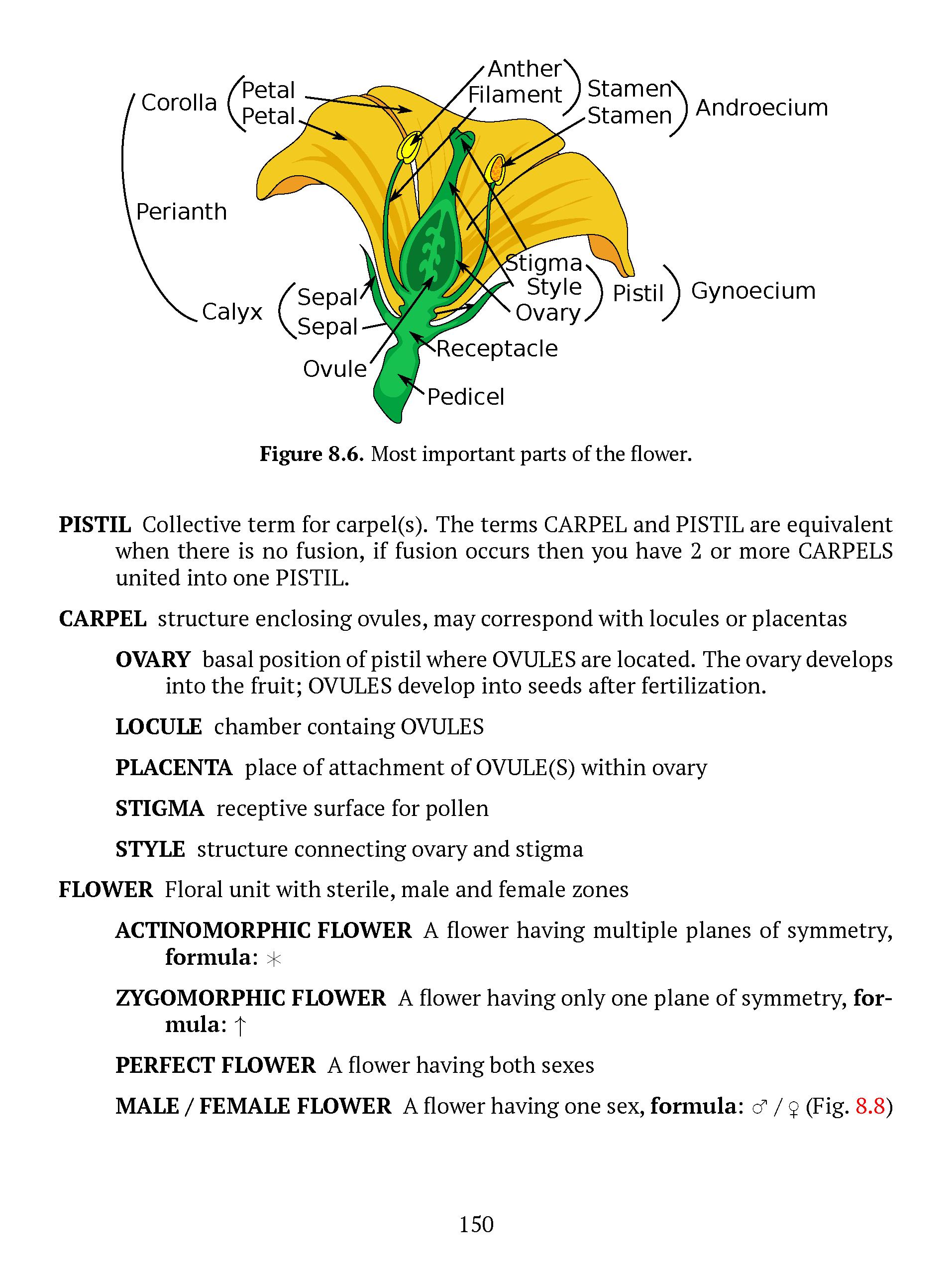 Most important parts of the flower
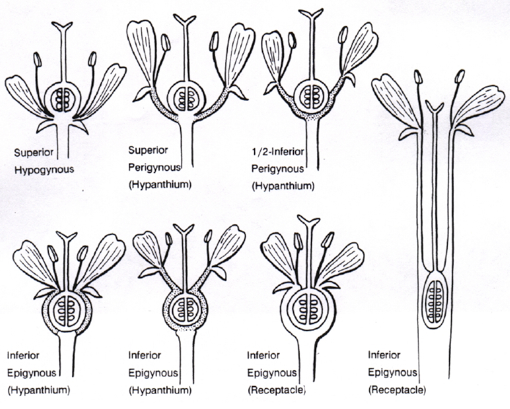 Ovary position
Flower diagram is a graphical way of flower description. This diagram is a kind of cross-section of the flower. Frequently, the structure of pistil is not shown on the diagram. Also, diagrams sometimes contain signs for the description of main stem (axis) and flower-related leaf (bract). The best way to show how to draw diagram is also graphical (Fig.1); formula of the flower shown there is
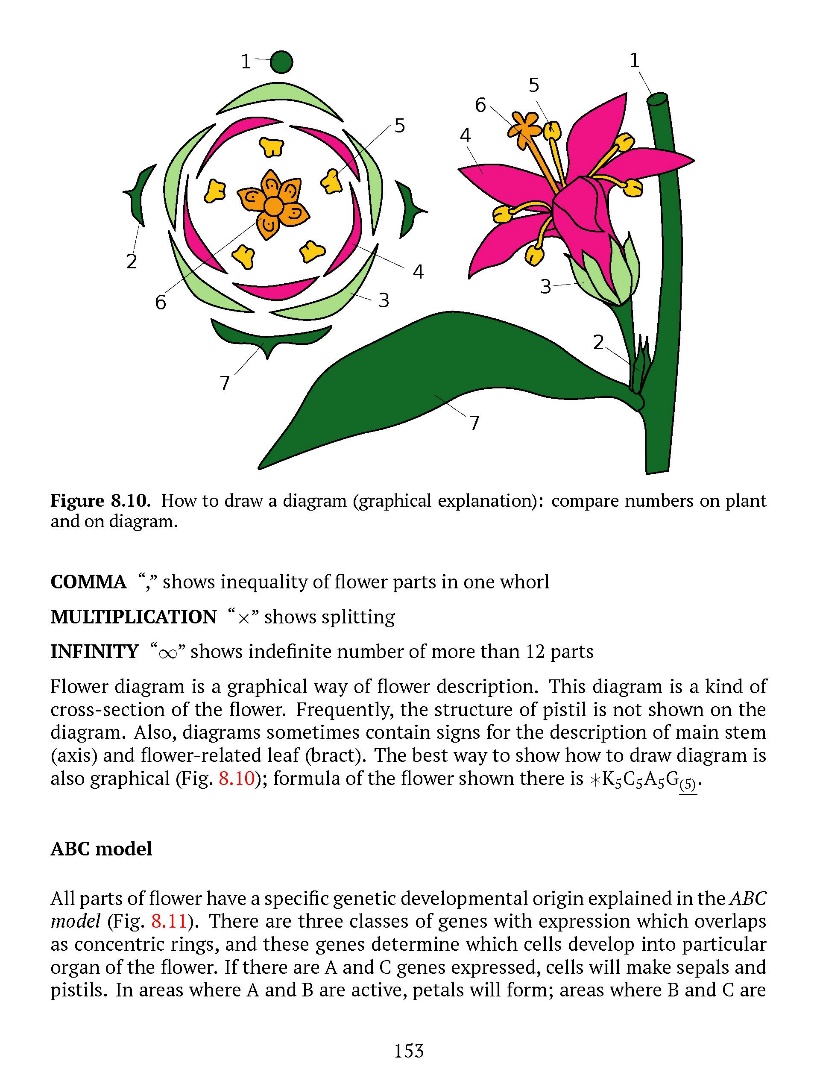 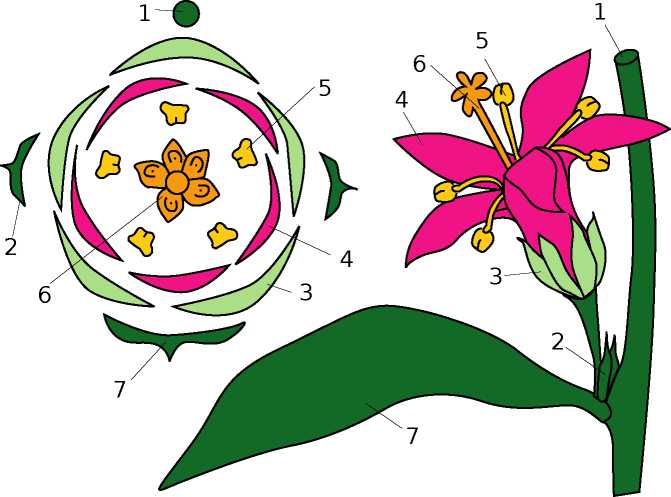 Fig. 1 -  How to draw a diagram (graphical explanation): compare numbers on plant and on diagram.
Traditionally, the flowering plants have been divided into two major groups, or classes,: the Dicots (Magnoliopsida) and the Monocots (Liliopsida).
The table summarizes the major morphological differences between monocots and dicots.
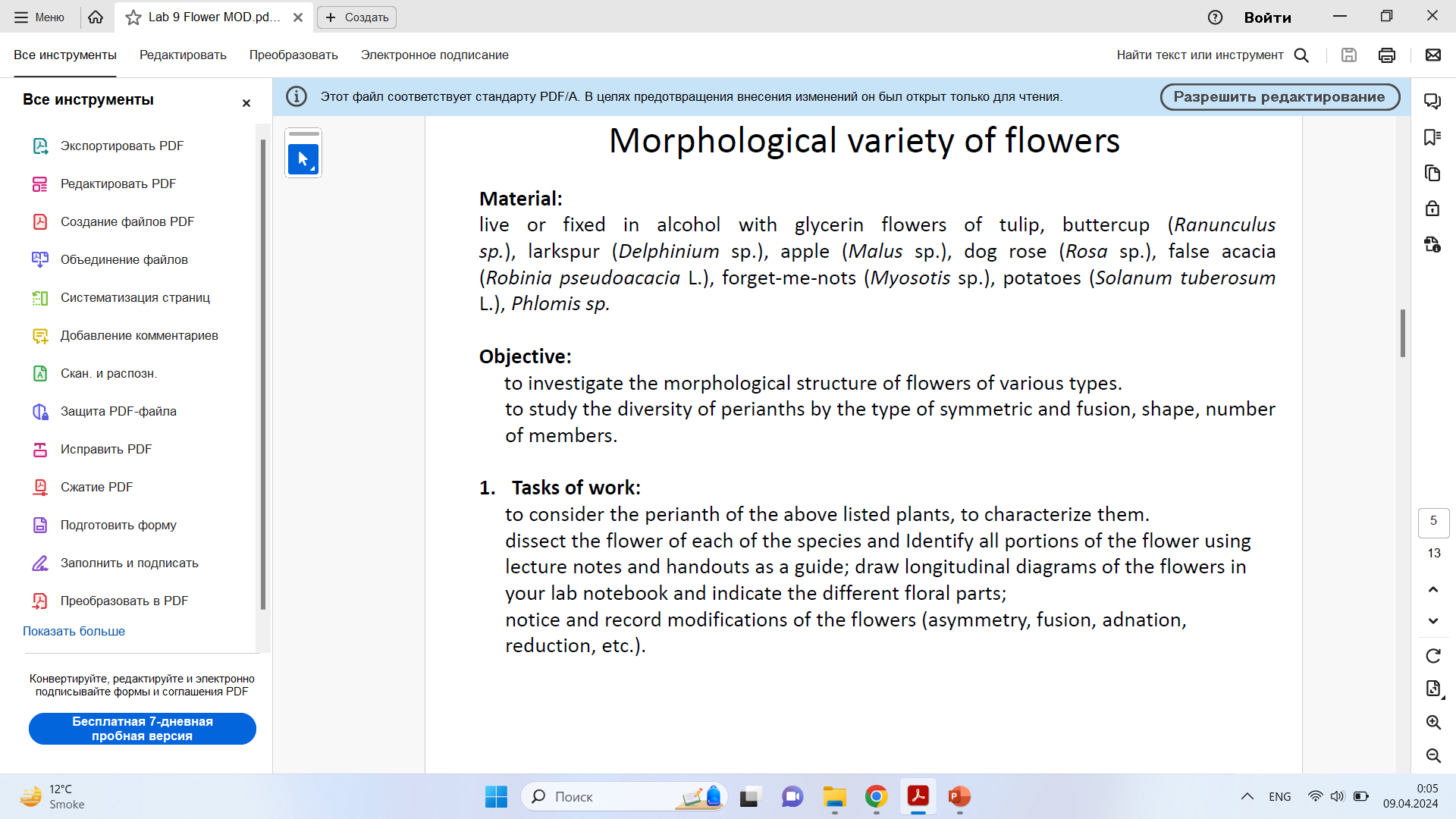 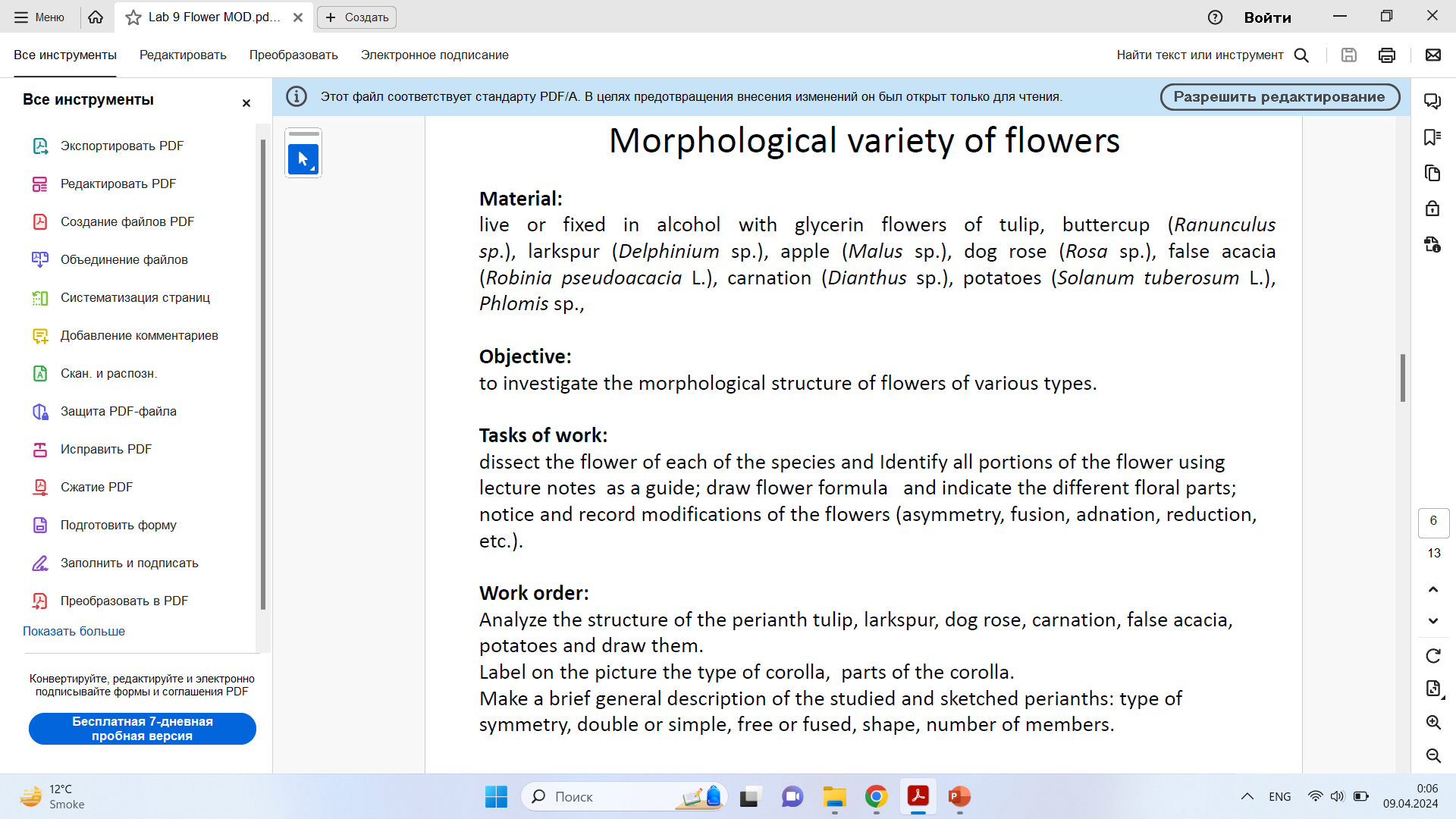 Pollination
The stamens and pistils are directly involved with the production of seed. The stamen bears microsporangia (spore cases) in which are developed numerous microspores (potential pollen grains); the pistil bears ovules, each enclosing an egg cell. 
When a microspore germinates, it is known as a pollen grain. When the pollen sacs in a stamen’s anther are ripe, the anther releases them and the pollen is shed. Fertilization can occur only if the pollen grains are transferred from the anther to the stigma of a pistil, a process known as pollination.
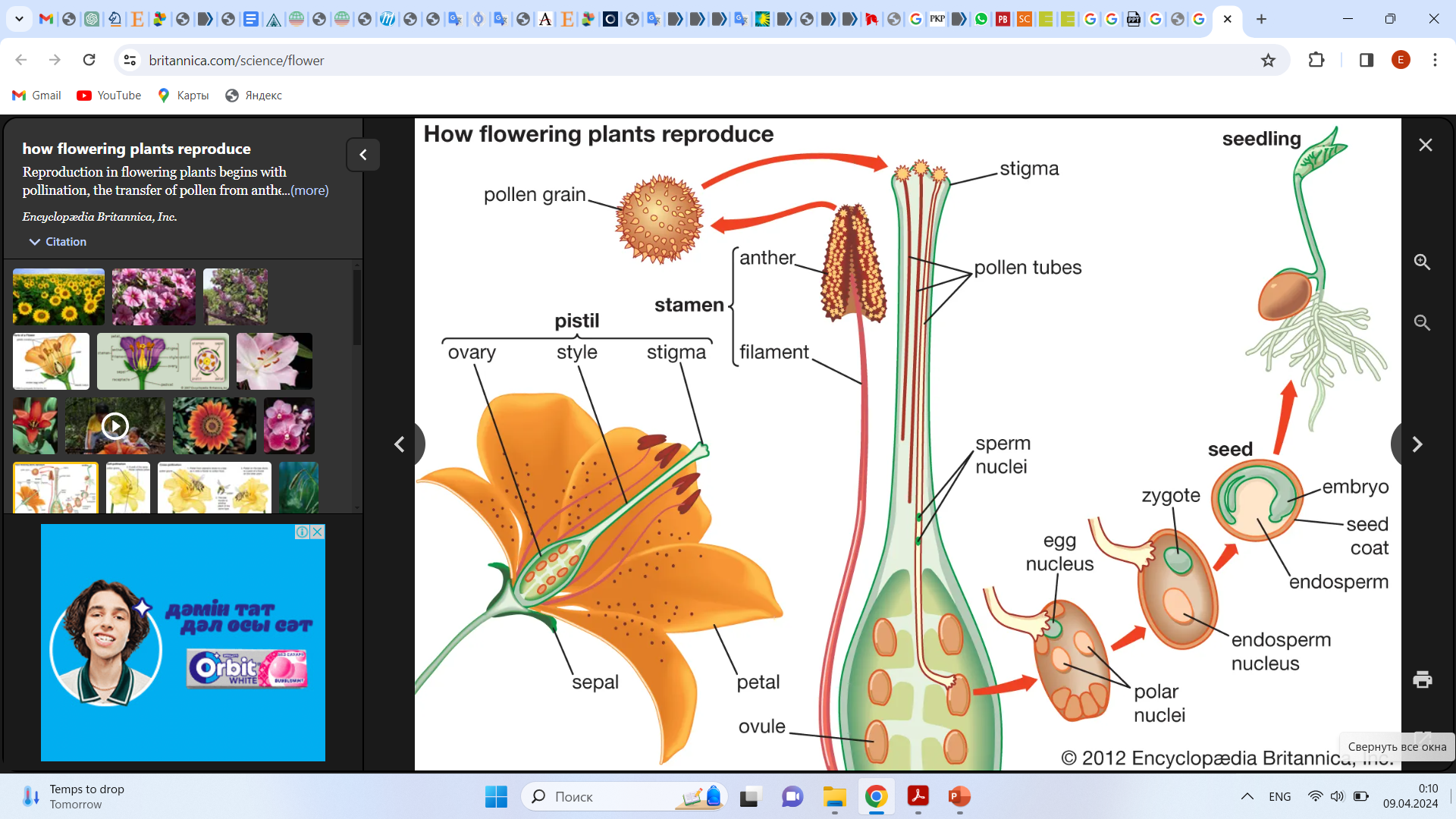 There are two chief kinds of pollination: 
(1) self-pollination, the pollination of a stigma by pollen from the same flower or another flower on the same plant; 
(2) cross-pollination, the transfer of pollen from the anther of a flower of one plant to the stigma of the flower of another plant of the same species.
After a pollen grain has reached the stigma, it germinates, and a pollen tube protrudes from it. This tube, containing two male gametes (sperms), extends into the ovary and reaches the ovule, discharging its gametes so that one fertilizes the egg cell, which becomes an embryo, and the other joins with two polar nuclei to form the endosperm. (Normally many pollen grains fall on a stigma; they all may germinate, but only one pollen tube enters any one ovule.) Following fertilization, the embryo is on its way to becoming a seed, and at this time the ovary itself enlarges to form the fruit.
Double fertilization
The male gametophyte (pollen grain) is produced in the anther of the stamen. The gynoecium is the female reproductive part composed of carpels or pistils. The female gametophyte (embryo sac) is produced in the ovule enclosed by the ovary.
Before fertilization, the female and male gametes have been produced in the gametophytes (although male gametes are sometimes produced after the pollen grain reaches a flower pistil).
The ovary of a flower contains one or more ovules, which in turn contain the embryo sac. Remember that the embryo sac (haploid female gametophyte) is composed of eight nuclei and seven cells that have specific locations:
Three cells stay near the micropyle, one being the egg cell (female gamete). The other two, called synergid cells, seats one on each side of the egg and are thought to attract the pollen tube.
Other three cells, called the antipodal cells, remain on the opposite side of the micropyle. Their function is unknown and they disintegrate near the time of fertilization.
The remaining two nuclei, called polar nuclei, stay at the center of the large cell. These also participate in the fertilization process.
A pollen grain (haploid male gametophyte) has two cells inside, a tube cell and a generative cell.
The process of double fertilization in flowering plants
Once the pollen grain is transferred from the anther to the stigma of a pistil, the pollen grain germinates, and the tube cell produces a pollen tube.  The pollen tube is a long and slender tube that goes all the way down through the style and reaches the interior of the ovary. The generative cell moves through this tube while it divides once by mitosis, producing two haploid cells (two sperms).

Inside the ovary, the pollen tube gets to an ovule and enters through the micropyle (an opening in the integuments or layers that surrounds the embryo sac). The two sperm cells are discharged into the embryo sac. One sperm fertilizes the egg cell, producing a diploid zygote. The other sperm fuses with the two polar nuclei, resulting in a triploid cell. Hence, a double fertilization occurs in angiosperms.
The diploid zygote grows into an embryo, dividing through mitosis. The triploid cell forms the nutritious tissue of the seed, also dividing through mitosis, called the endosperm. Thus, after the double fertilization, the ovule develops into a seed that contains an embryo and the endosperm, surrounded by the integuments that become the seed coat. The ovary develops into a fruit that contains one or more seeds.
Material: 

Class Magnoliopsida
Order Ranunculales
Family Ranunculaceae (buttercup family), representatives:
Genus Ranunculus, Ranunculus sp. 
Genus Trollius, Trollius sp., 
Genus Delphinium, Delphinium sp.


Objective: To investigate the structural features of flowers of Ranunculus sp., Trollius sp. and Delphinium sp.
Tasks of work

Ranunculus: consider and draw the appearance of plant. Consider and draw the view of perianth from below side, longitudinal section of a flower, note on a cone-like receptacle and the location of the parts of a flower, fruit (aggregate achenes). Write a floral formula.


Delphinium: consider and draw the side view of flower, rear sepal with a spur, a stamen, fruit (follicles). Write a floral formula.
Ranunculus sp.
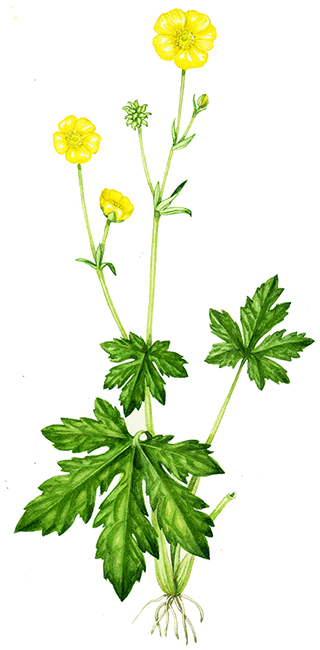 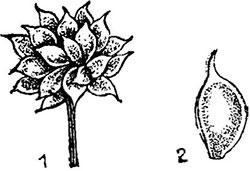 Floral formula and floral diagram of Ranunculus
1-Aggregate achenes, 2- achene
*K5 C5 A∞ G∞
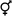 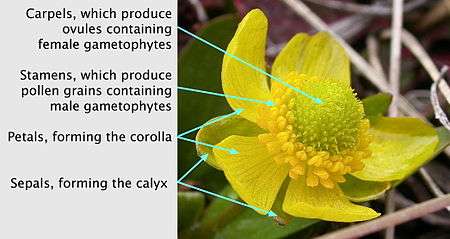 Tasks of work
Trollius: consider and draw longitudinal section of flower, note convex receptacle, arrangement of sepals, staminodes, stamens and pistils. 
Consider and draw petal-like sepal. Consider and draw stamen, pistil, fruit (aggregate follicles). Write a floral formula.
Trollius sp.
Stem: unbranched, glabrous.
Flower: Perianth spherical, yellow, 2–4 cm (0.8–0.16 in.) wide. Petals 5–15, small, inside calyx leaves. Petal-like sepals approx. 15, concave, yellow. Stamens many. Gynoecium separate, with many pistils. Flowers solitary or as 2–3-flower cymes.
Leaves: Alternate, basal leaves long-stalked, stem leaves short-stalked–stalkless. Basal leaf blades roundish, usually deeply 5-lobed, lobes pinnatifid–large-toothed. Stem leaf blades smaller and with narrower lobes. 
Fruit: Dark brown, creased, keel-backed, sharp-pointed follicle. Several follicles together.
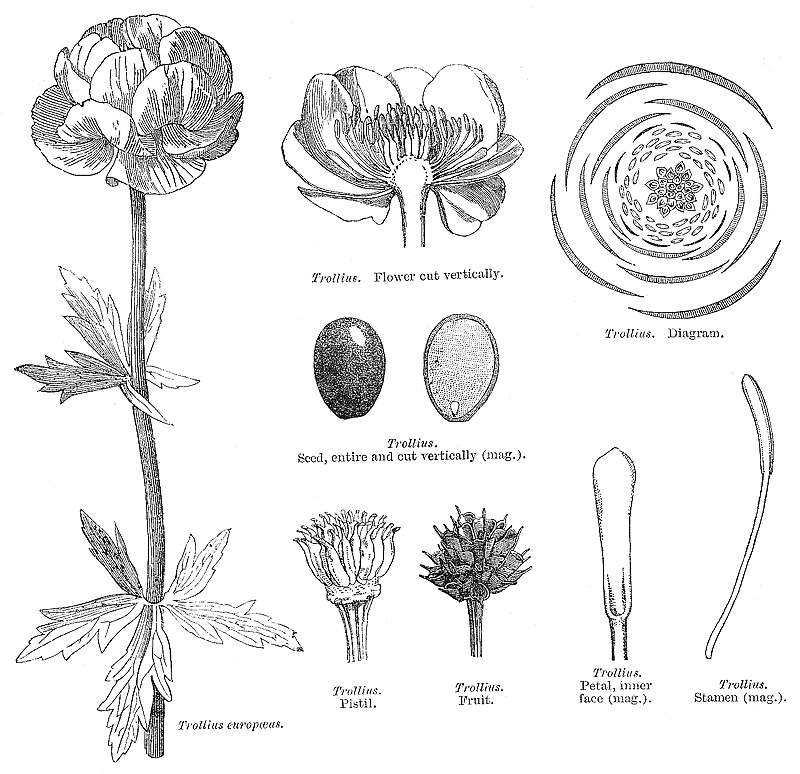 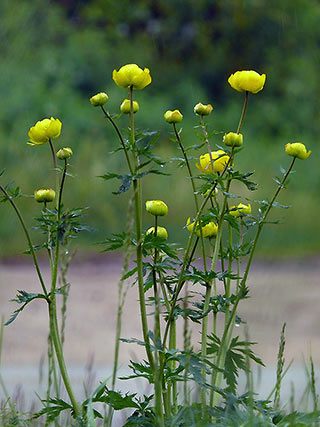 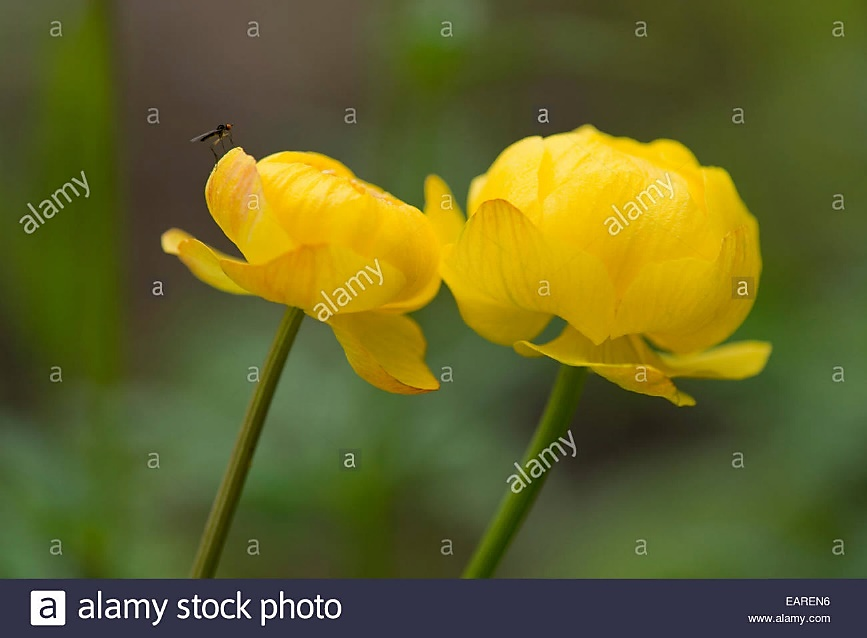 K5 C∞ A∞ G∞
*
Trollius sp.
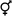 Tasks of work

Delphinium sp.: consider and draw the side view of flower, rear sepal with a spur, a stamen, fruit (follicles). Write a floral formula.
Delphinium
The leaves are deeply lobed with three to seven toothed, pointed lobes in a palmate shape. 
The main flowering stem is erect, and varies greatly in size between the species, from 10 centimetres in some alpine species, up to 2 m tall in the larger meadowland species.
Flower: Pedicellate, Bracteate, Bracteolate (two bracteoles), Bisexual, Complete, Zygomorphic, Hypogynous.
In summer the plant is topped with a raceme of many flowers, varying in color from purple and blue, to red, yellow, or white. In most species each flower consists of five petal-like sepals which grow together to form a hollow pocket with a spur at the end, which gives the plant its name, usually more or less dark blue. Within the sepals are four true petals, small, inconspicuous, and commonly colored similarly to the sepals. The eponymous long spur of the upper sepal encloses the nectar-containing spurs of the two upper petals.
Fruit: carpels indefinite, apocarpous, fruit an aggregate follicle.
The seeds are small and often shiny black. The plants flower from late spring to late summer, and are pollinated by butterflies and bumble bees.
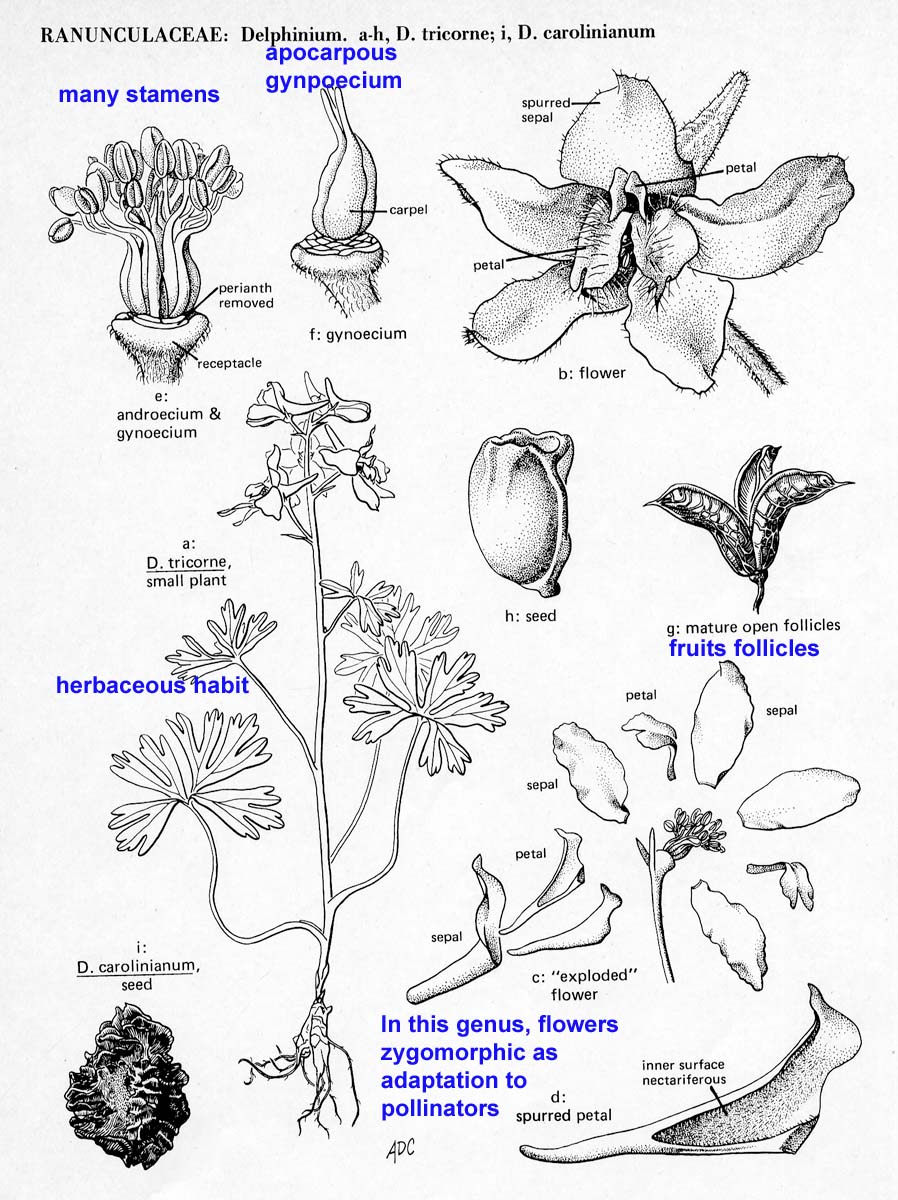 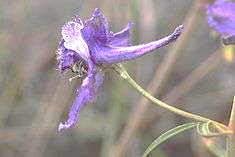 Floral Formula: ↑     K5 C5 A∞ G1
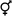 Delphinium sp.
Class Magnoliopsida     Subclasses Rosidea          Order Rosales                Family Rosaceae          Order Fabales                 Family Leguminosae (Fabaceae)
Family Rosaceae (Rose Family)
Subfamilies
In the subfamily Rosoideae many apocarpous pistils mature into achenes,
while in the Prunoideae a single monocarpellate pistil matures into a drupe. 
In subfamily Spiraeoideae the gynoecium consists of two or more apocarpous pistils that mature into follicles. In all of these cases the ovary is superior and there is commonly some development of a perigynous zone.
 However, in a fourth subfamily, Maloideae, the ovary is compound and inferior, and an epigynous zone may occur.
Material: 
Class Magnoliopsida, 
      Subclasses Rosidea
          Order Rosales
             Family Rosaceae (rose family)
                     Subfamily  Spiraeoideae, representatives:
                            Spiraea sp. 
herbarium, wet material (inflorescences)

Objective: 
To investigate the structural features of flowers of Spiraea. 

Tasks of work:
Spiraea sp.: consider and draw longitudinal section of a flower, note the parts of flower,  hypanthium, cyclic arrangement of stamens and staminodes, gynoecium. Write a floral formula.
Characters of Rosaceae:
Shrubs with prickles;
root -tap, branched sometimes adventitious arising from stem cuttings;
Stem - erect, prostrate or climber, branched, hard and woody, runner or sucker.
 leaves simple or compound, pinnate, alternate, stipulate; 
Inflorescence:
Solitary (Potentilla, Rosa servica) or grouped in racemose (Agrimonia). terminal corymbose (Rosa moschata), terminal cyme (Geum) or corymbose cyme (Potentilla sibbaldi).
flowers actinomorphic very rarely zygomorphic hypo-, peri- or epigynous; 
calyx gamosepalous (a flower with a calyx made up of fused sepals is referred to as a gamosepalous flower.), 5; petals 5, polypetalous;
stamens indefinite; carpels 1 to many, apo (having distinct carpels that are not joined together.)- or syncarpous (carpels of the gynoecium are united in a compound ovary), situated on swollen receptacle; 
fruit a collection of achenes, drupe or pome.
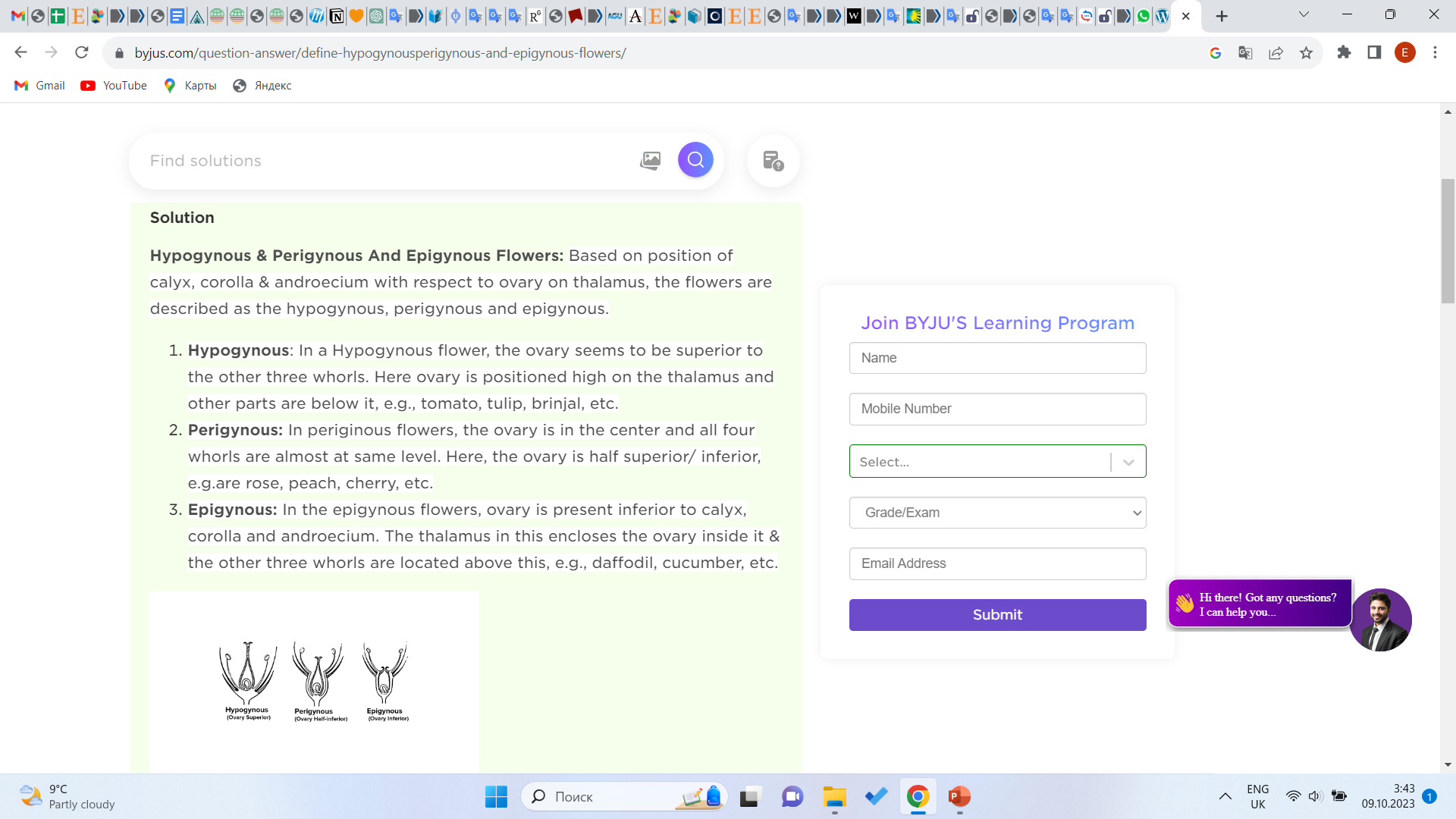 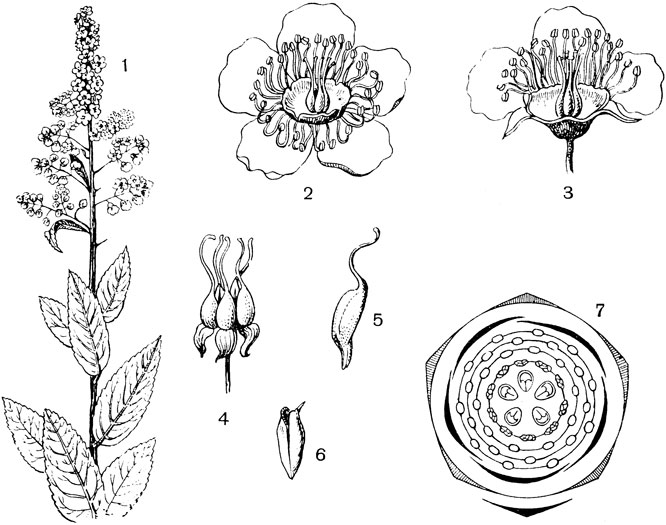 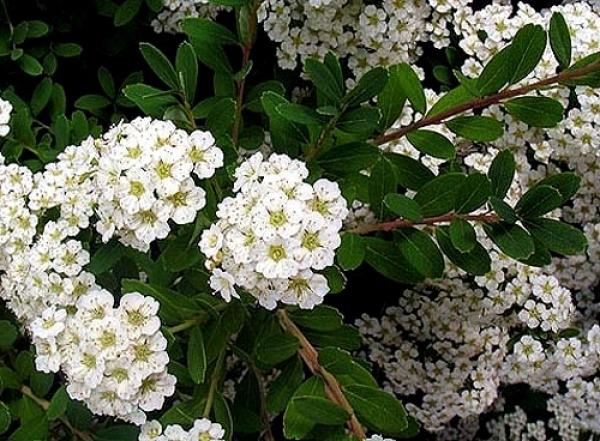 Spiraea salicifolia: 1 - appearance; 2 - a flower; 3 - flower in section; 4 - gynoecium; 5 - one of the pistils; 6 - fruit; 7 - floral diagram
* K5 C5 A10+10+10 G5
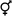 Floral Formula
Spiraea sp.
Material: 
Class Magnoliopsida, 
     Subclasses Rosidea Order Rosales
          Family Rosaceae (rose family)
                Subfamily  Prunoideae, representatives:
                       Prunus sp

Objective: 
To investigate the structural features of flowers of Prunus. 


Tasks of work
Prunus sp.: consider and draw longitudinal section of flower, note hypanthium, arrangement of sepals, petals, stamens. 
Draw a pistil. Write a floral formula.
Prunus
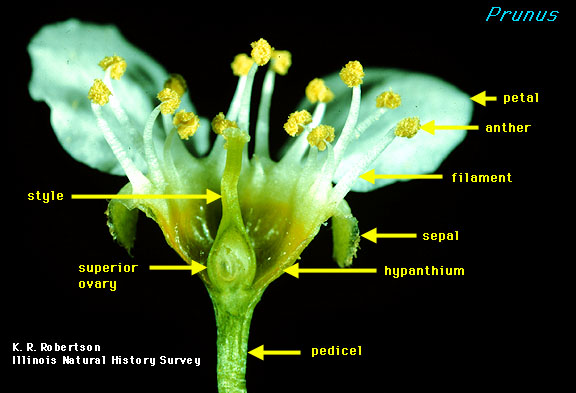 Floral Formula:
* K5 C5 A∞ G1
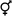 Material: 
Class Magnoliopsida, 
      Subclasses Rosidea 
           Order Rosales
                 Family Rosaceae (rose family)
                      Subfamily Maloideae (apple subfamily),  representatives:
                       Malus domestica


Objective: 
To investigate the structural features of flowers of Malus domestica. 

Tasks of work
Malus domestica: consider and draw longitudinal section of flower, note hypanthium, arrangement of sepals, petals, stamens. 
Draw a pistil. Write a floral formula.
Malus
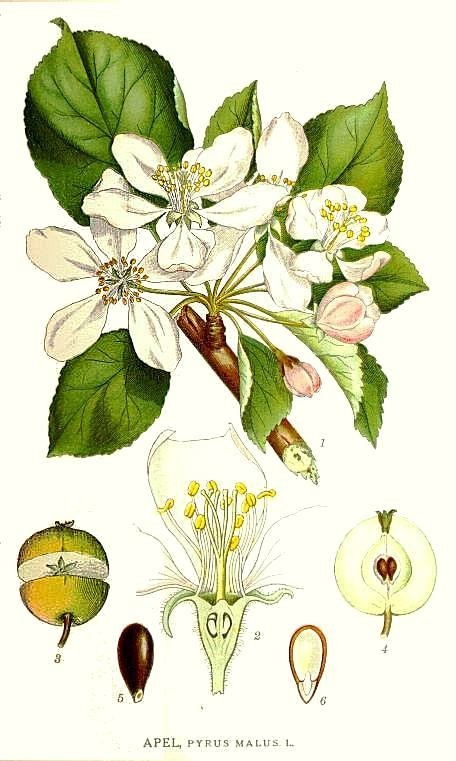 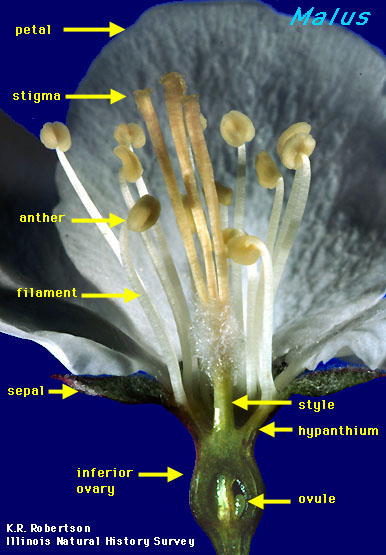 * K5 C5 A∞ G(5)
Floral Formula:
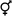 Material: 
Class Magnoliopsida, 
     Subclasses Rosidea 
           Order Fabales 
                 Family Leguminosae or Fabaceae (legume family), representatives:
Robinia pseudoacacia L. (black locust, black locust tree, false acacia). 

Objective: To investigate the structural features of flowers of Robinia pseudoacacia L. 

Tasks of work: 
Draw a side view of a flower, unwrapped calyx, all petals of the corolla, note a banner, wing and keel from two fused petals, androecium with stamens (9+1), floral formula.
Characteristics of the Family Fabaceae:
Trees, shrubs or herbs
Plants frequently form a symbiotic relationship with nitrogen-fixing bacteria and form visible nodules on its roots
Leaves are alternately arranged and often compound (pinnately- or palmately-compound, or trifoliate). 
Leaflet margins are usually smooth.
Flowers bisexual (having both stamens and a pistil) with radial or bilateral symmetry.
Sepals 5, fused
Petals 5, all similar or differentiated
Stamens many or reduced to 10. If 10 stamens, they may be diadelphous (9 fused and 1 free), Pistil of 1 carpel. Ovary is superior.
Fruit is a legume or loment.
↑K(5)C1,2,2 A1,(4+5)G1
Floral formula:
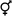 Robinia pseudoacacia
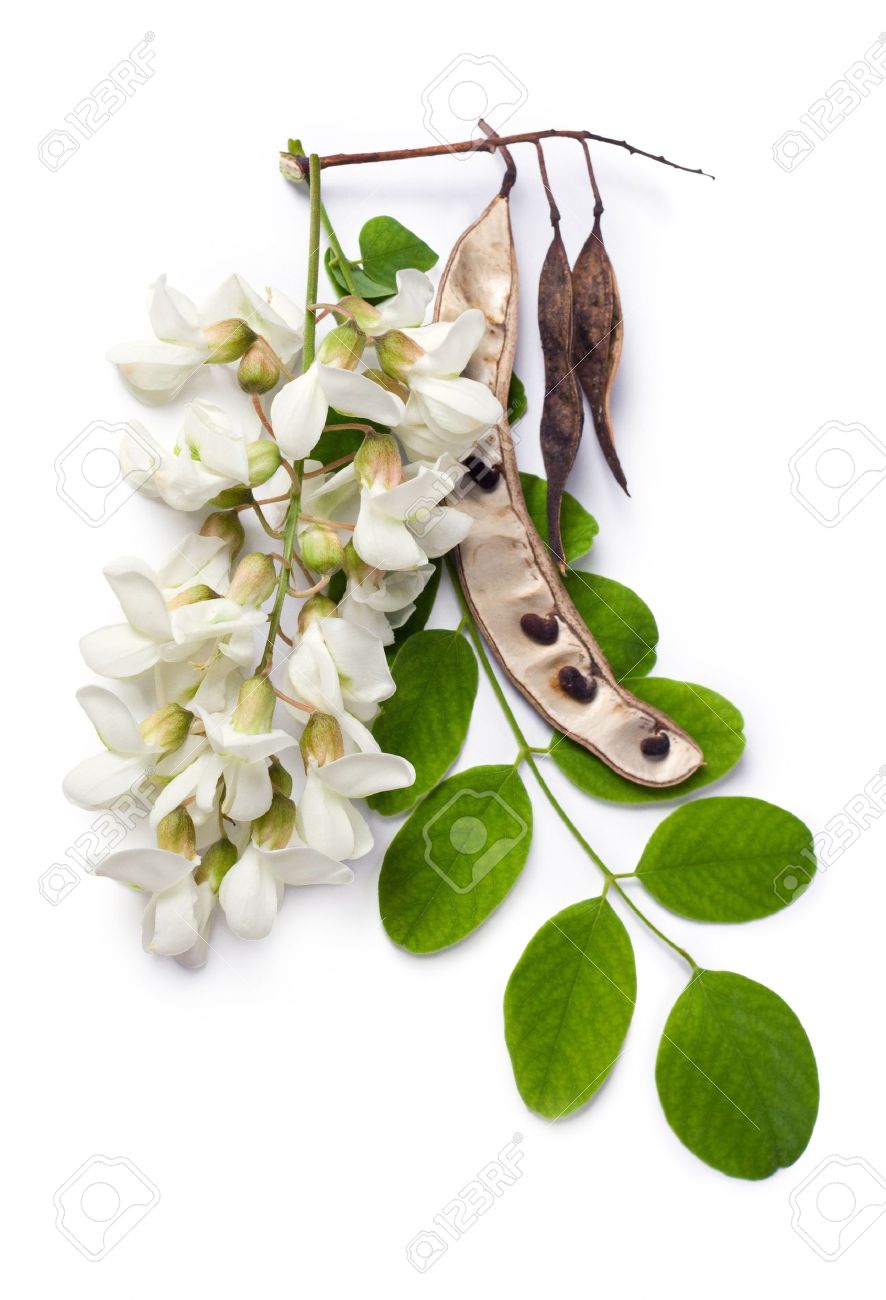 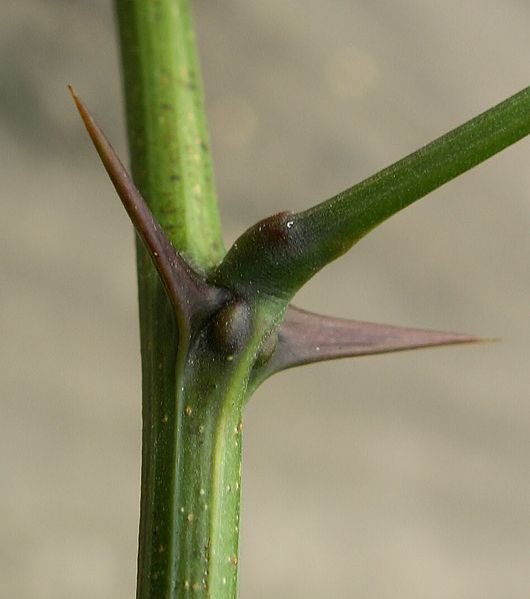 Two broad spines are present at the base of some leaves.
Material: 
Division Magnoliophyta
     Class  Magnoliopsida
          Subclass   Asteridae 
               Order  Asterales
                    Family Asteraceae (Compositae) - Aster or Sunflower Family 
                    Subfamily  Tubuliflorae
                           Helianthus annuus (Sunflower) 

Objective: To investigate the structural features of flowers of Helianthus annuus.
Tasks of work
Helianthus annuus: consider and draw the appearance of plant, longitudinal section of a flower, denote receptacle, involucral bracts, arrangement of florets.
Draw longitudinal section of a disk tubular florets, denote pappus, corolla, stamens, inferior ovary, style and stigma.
Helianthus annuus
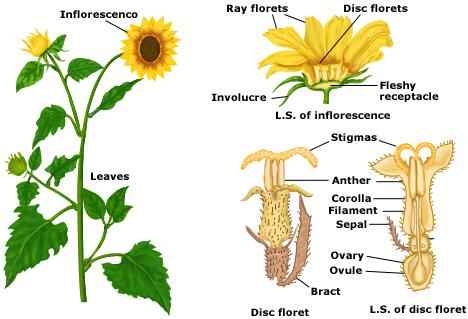 Helianthus annuus
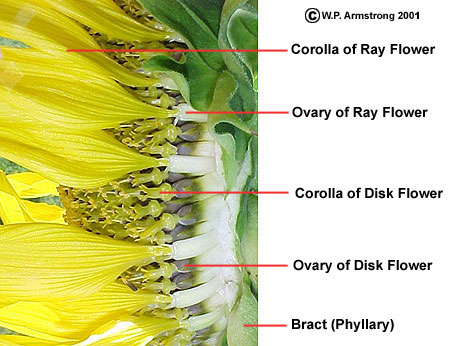 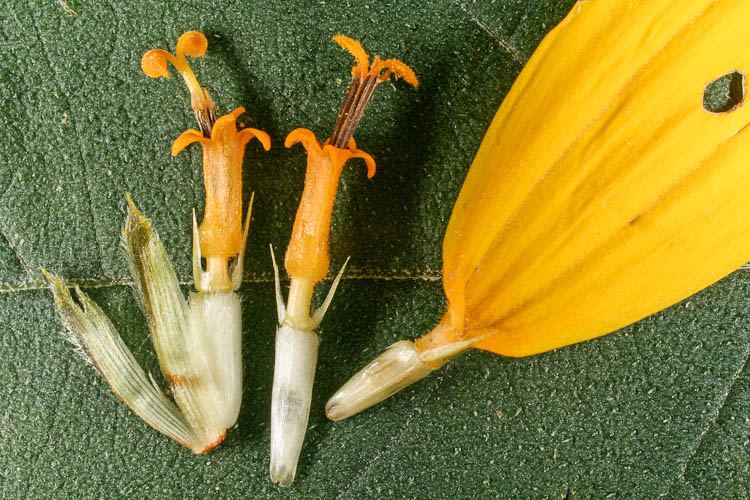 Material: 
Division Magnoliophyta
      Class  Magnoliopsida
           Subclass   Asteridae 
                Order  Asterales
                      Family Asteraceae (Compositae) - Aster or          Sunflower Family
                      Subfamily  Liguliflorae
                      Genus Taraxacum,  Taraxacum officinale
                      (Dandelion)
Objective: To investigate the structural features of flowers of Taraxacum  officinale. Write classification on Latin.

Tasks of work
Taraxacum  officinale: consider and draw the appearance of plant, longitudinal section of a flower, denote receptacle, involucral bracts, arrangement of florets. Draw a fruit.
Draw general view of a tongue-like ray floret, denote pappus, ligule, stamens, inferior ovary, style and stigma.
Taraxacum  officinale
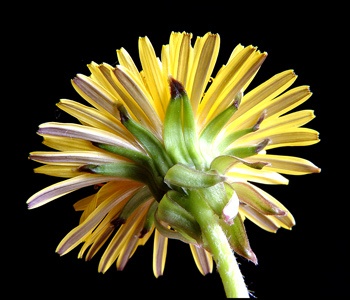 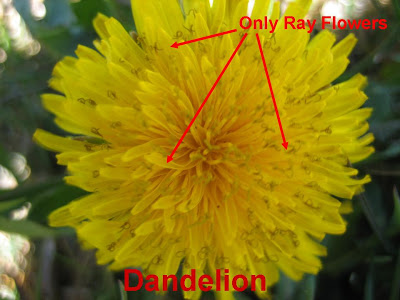 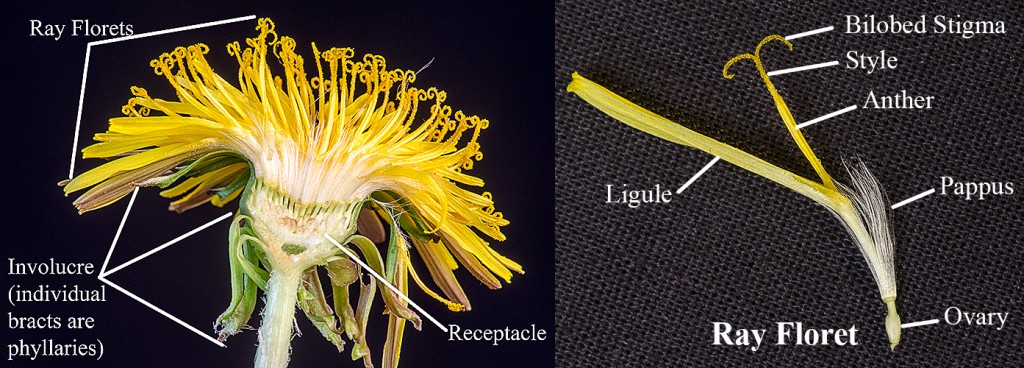 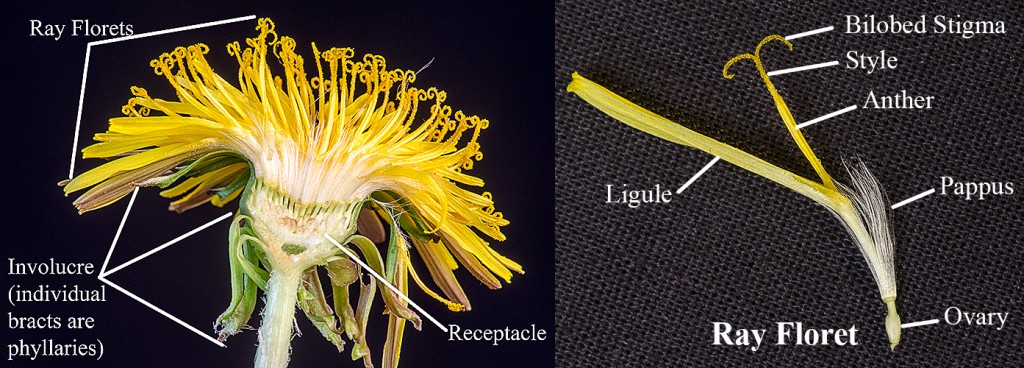 Taraxacum  officinale
Taraxacum  officinale
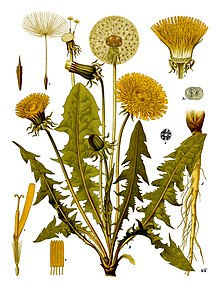 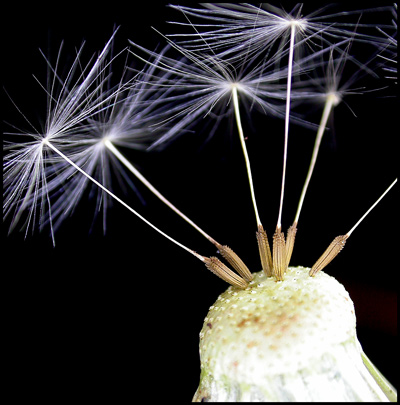 Fruit: Narrowly obovoid, granular, 3–6 mm  long achene, crowned with unbranched hairs on end of long beak.
Material: 
Division Magnoliophyta
     Class  Magnoliopsida
          Subclass   Asteridae 
               Order  Asterales
                    Family Asteraceae (Compositae) - Aster or Sunflower Family, 
                    Subfamily  Liguliflorae
                    Genus Cichorium, Cichorium intybus (Chicory)
Objective: To investigate the structural features of flowers of Cichorium intybus. 

Tasks of work
Cichorium intybus: consider and draw the appearance of plant, ray floret.
Cichorium intybus
The ligulate homogamous capitula have only ray flowers, meaning all of the individual flowers of the flower head have a strap-shaped ray, which may or may not have teeth at the very tip of the ray
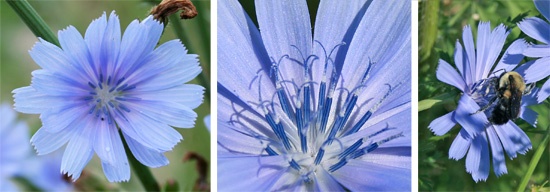